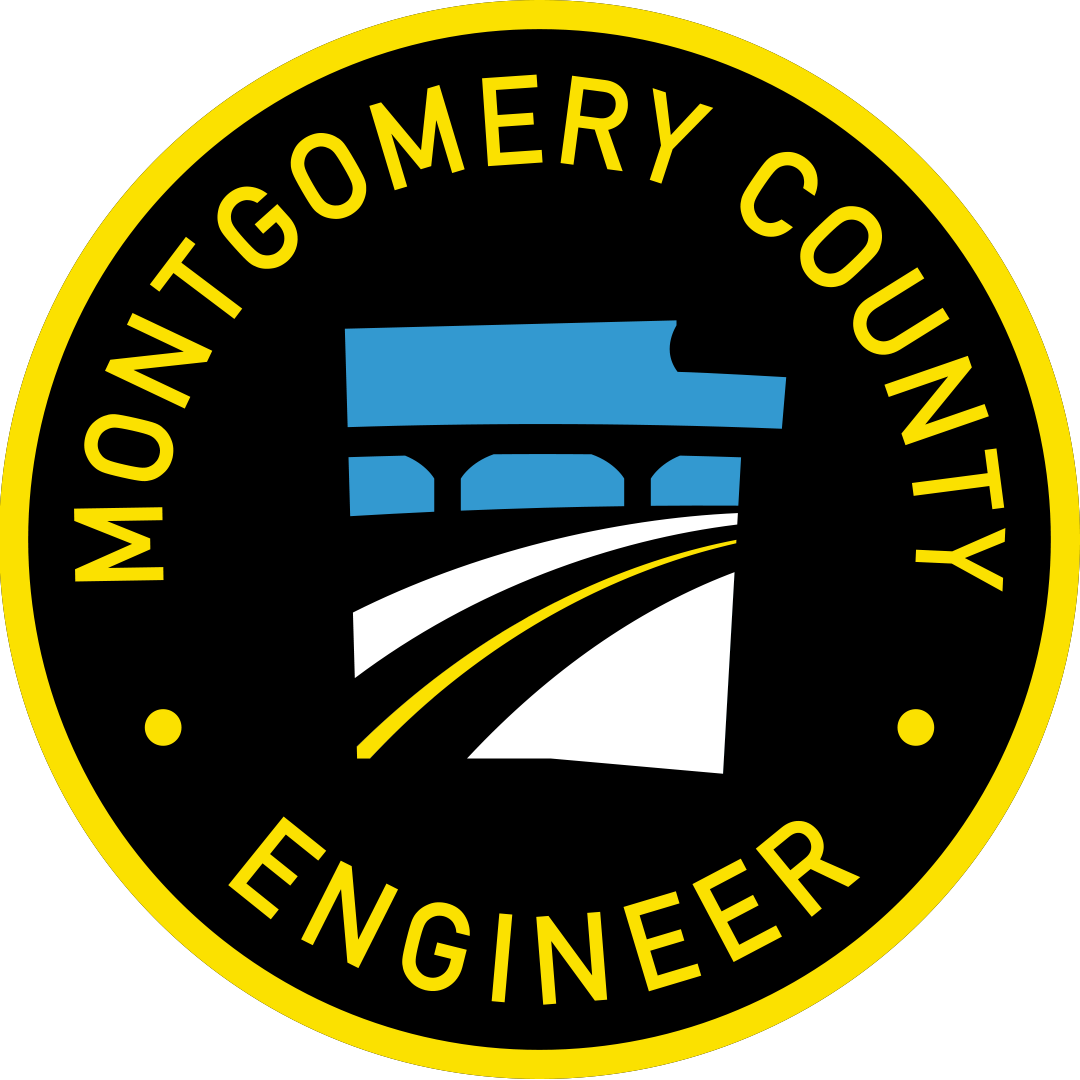 WAGNER FORD road BRIDGE REHABILITATION  moT-cr218-1.00
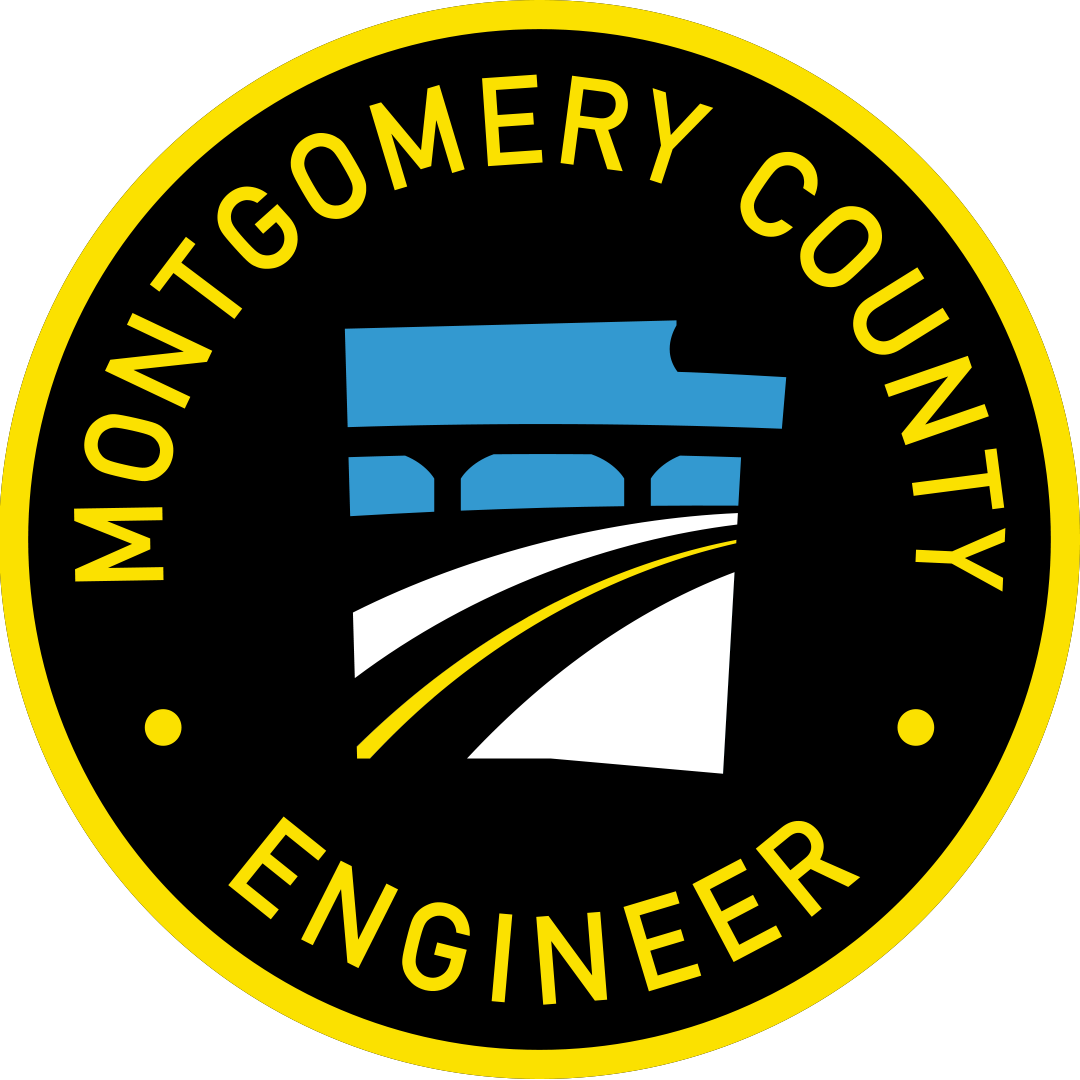 Job #2021-09
PROJECT LOCATION
N
CSX RR
PROJECT LOCATION
WAGNER FORD ROAD
Project Scope
Rehabilitate spalled abutment concrete
Replace expansion joints, add pedestrian fence, seal bridge deck
Replace approach guardrail
Existing Conditions
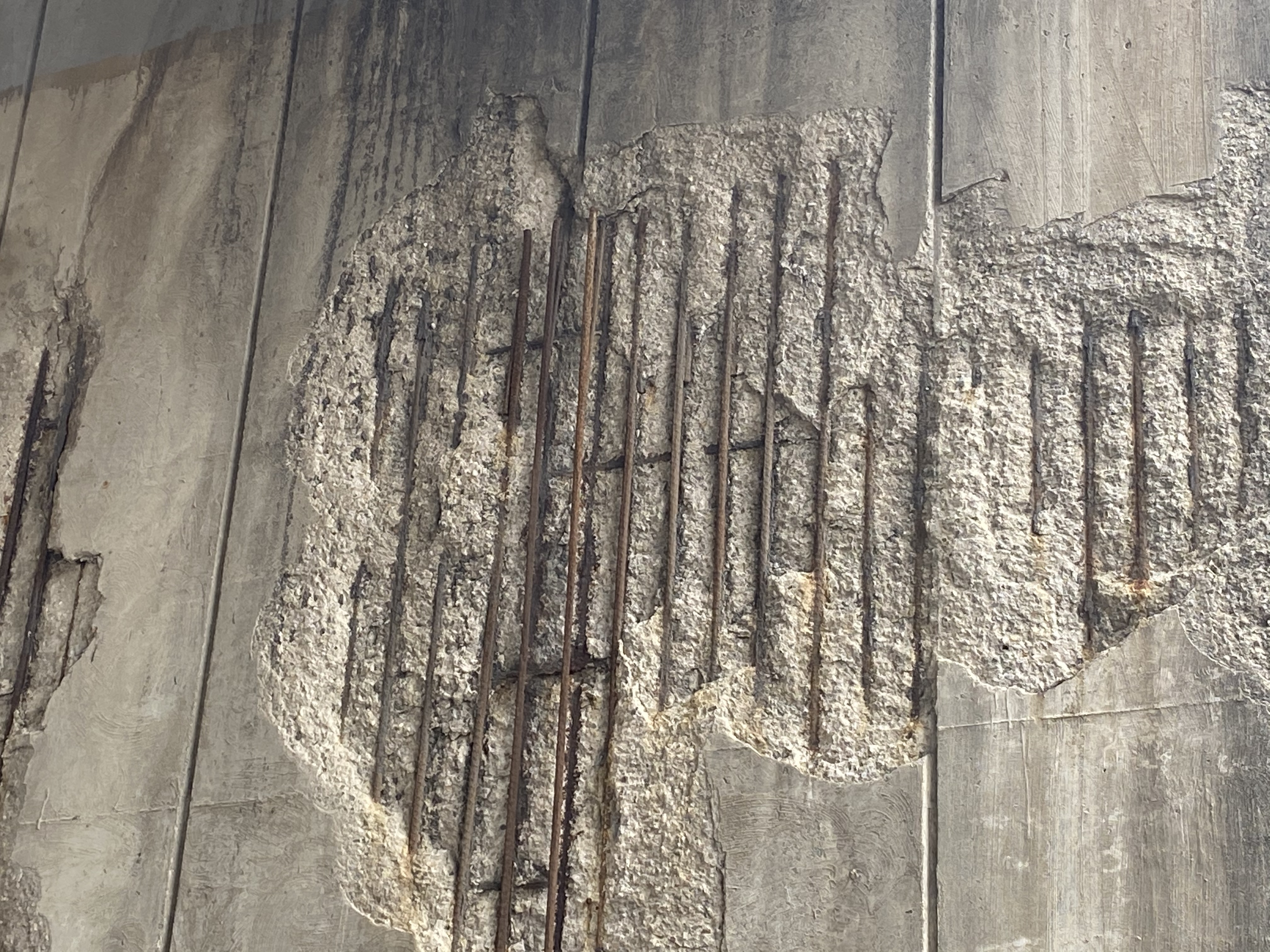 Spalled concrete on East abutment
Looking south along CSX mainline tracks
MEASUREMeNT AND TESTING
Abutment corrosion mapping, sampling, and testing
Impacted Properties
N
Impacted Properties
N
Impacted Properties
N
Impacted Properties
N
Impacted Properties
N
Impacted Properties
N
EXISTING RIGHT-OF-WAY
NORTH
Rumpke waste, Inc.
Contractor access to West abutment will be made from within existing Right of Way; no property acquisition required
NORTH
Rumpke Dayton Office
End of Public Service Road
City of Dayton
Temporary easement required to access East abutment work zone (thru CSX easement) from Dayton Park Drive
NORTH
CSX Needmore Yard
Dayton Park Drive
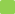 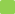 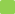 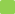 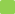 CSX Transportation
Temporary easement required to access East abutment work zone from Dayton Park Drive
NORTH
CSX Needmore Yard
Dayton Park Drive
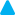 Rumpke Parcel
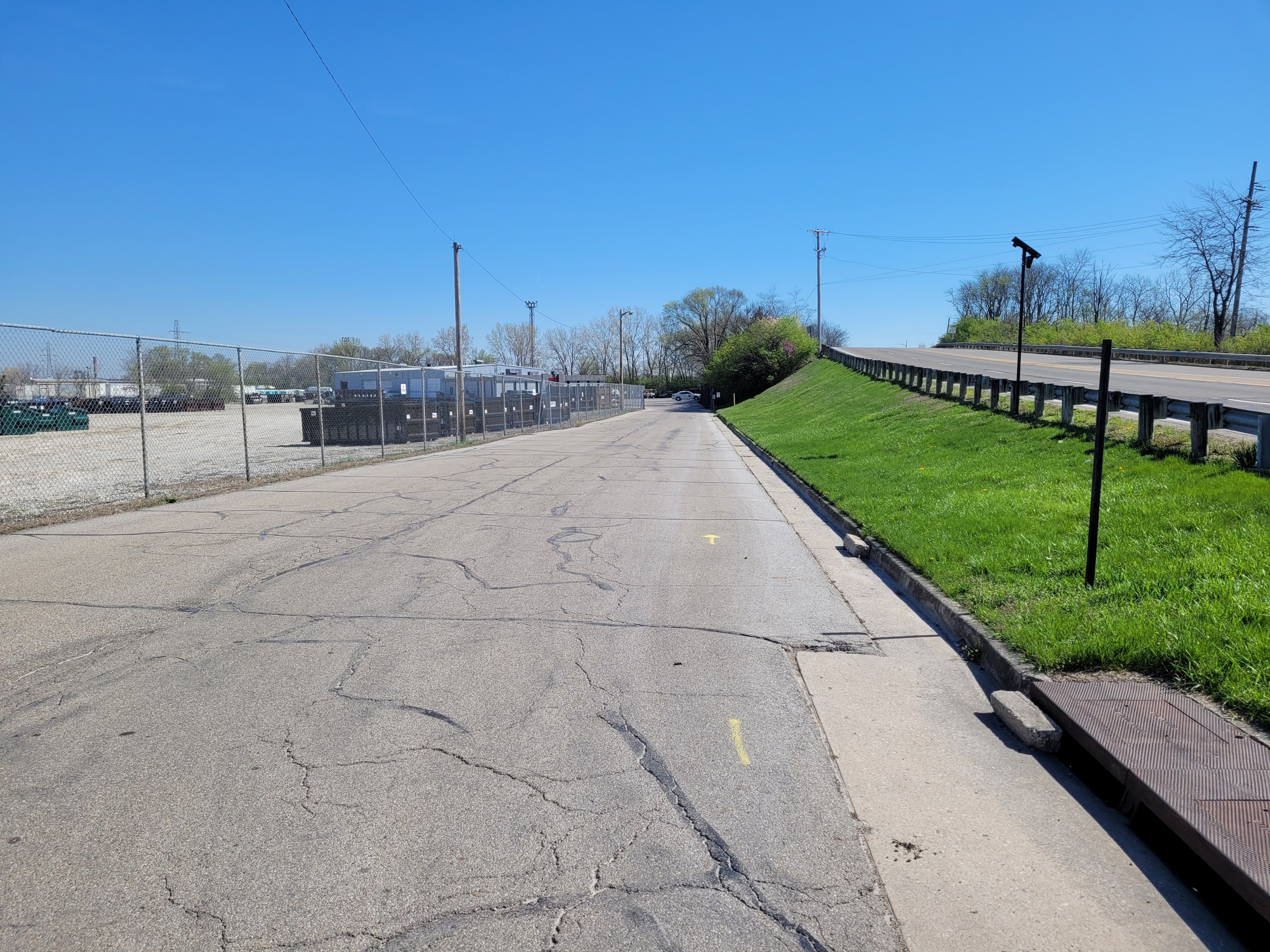 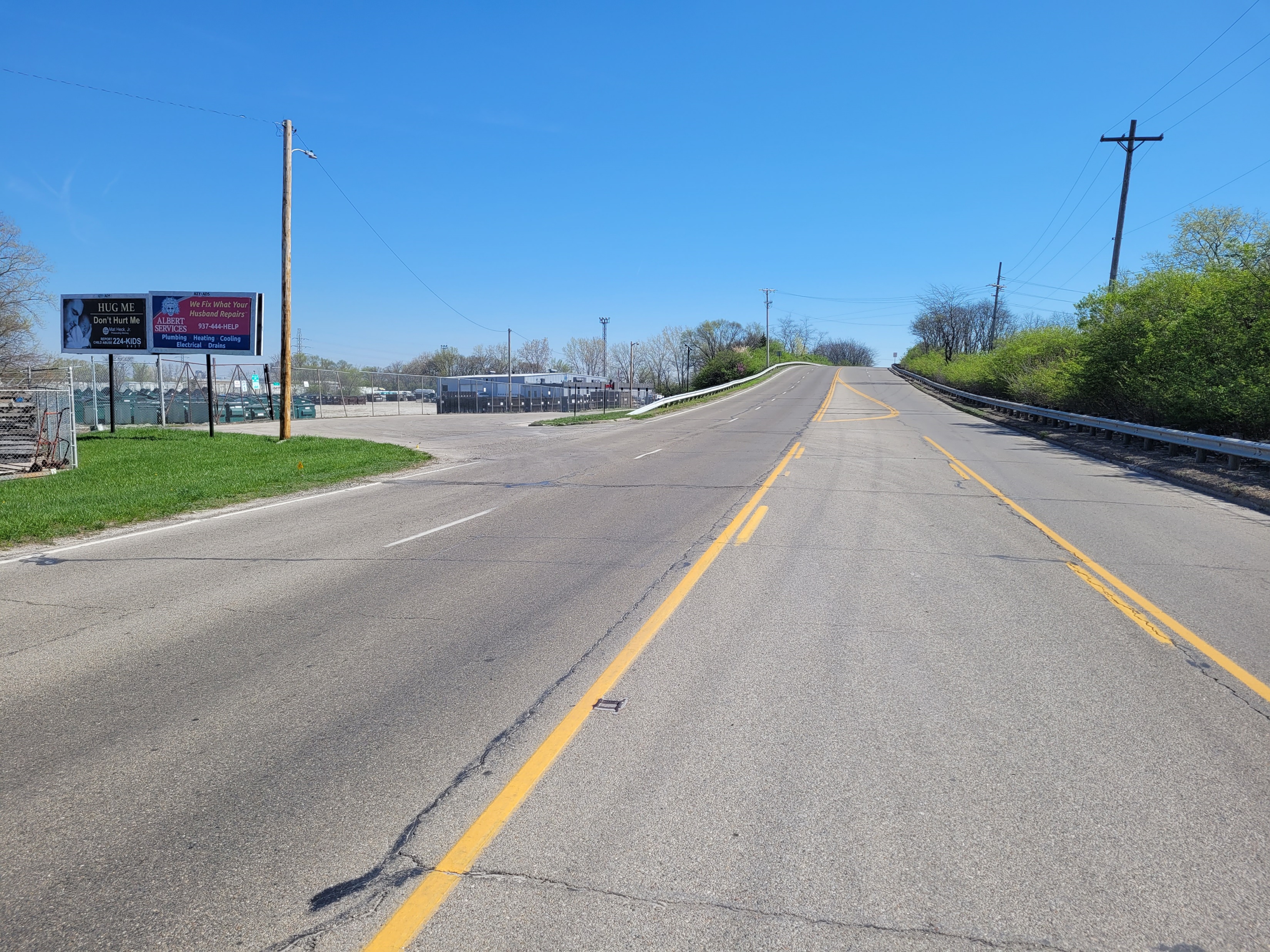 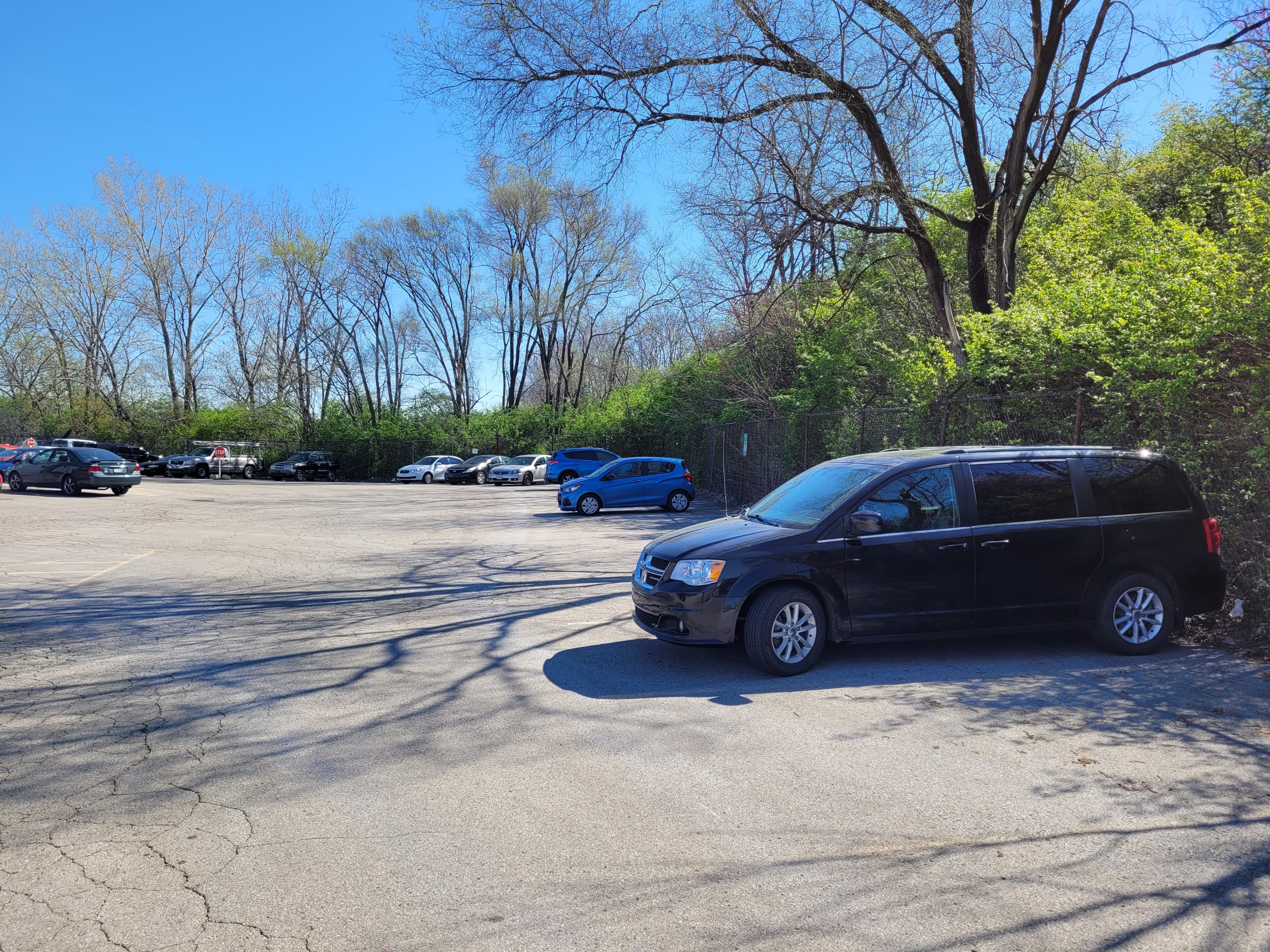 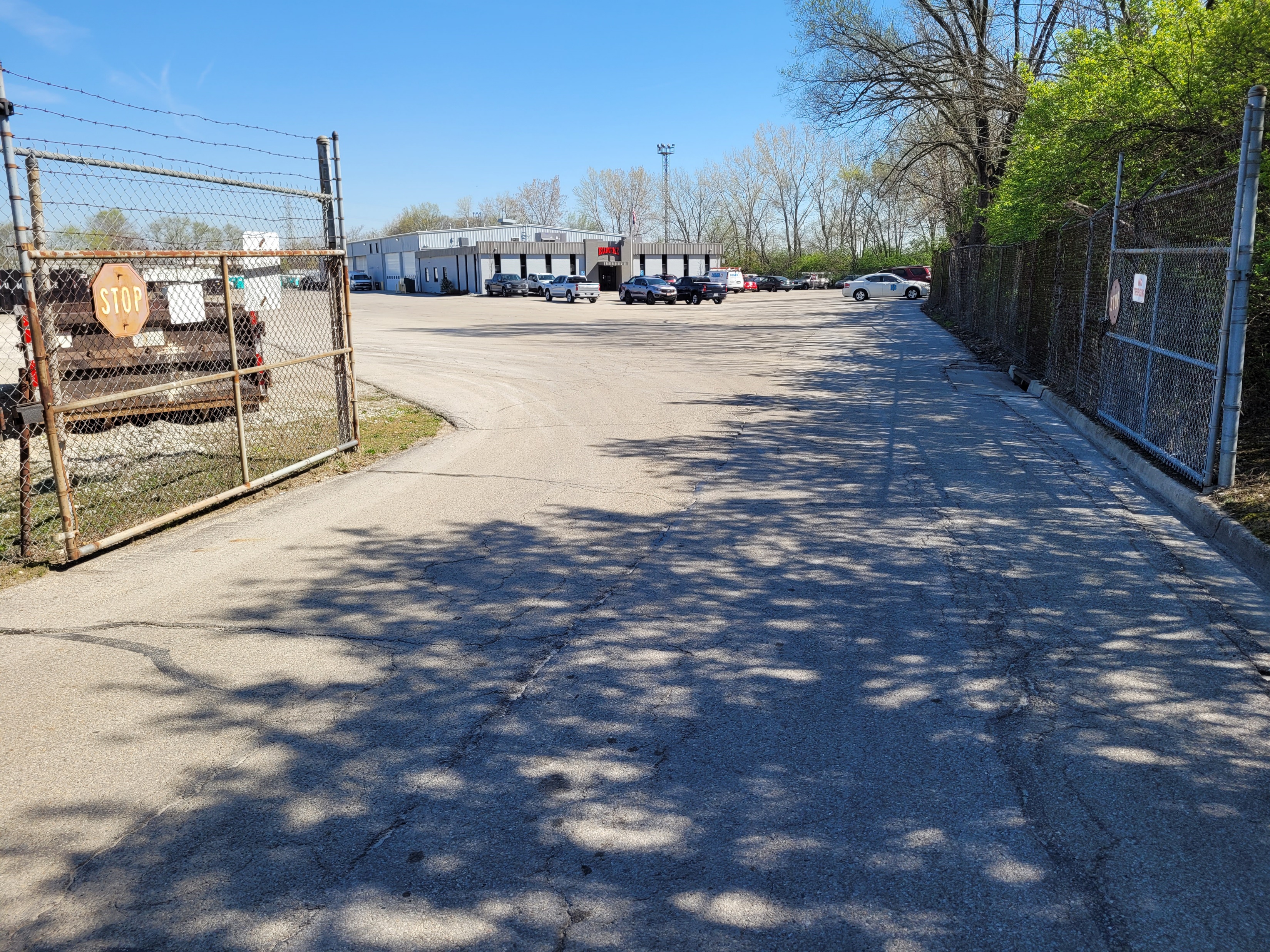 City of Dayton Parcel
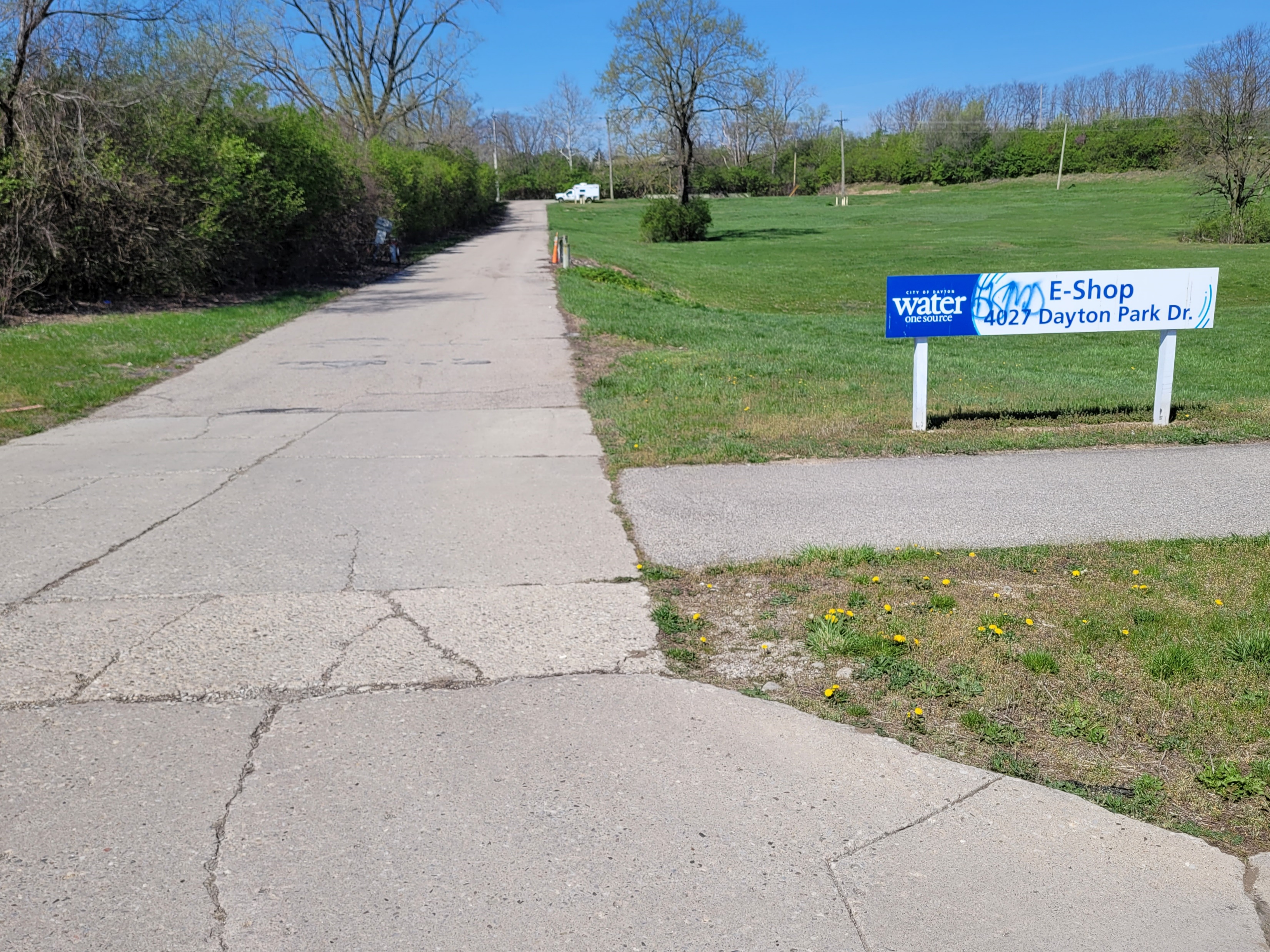 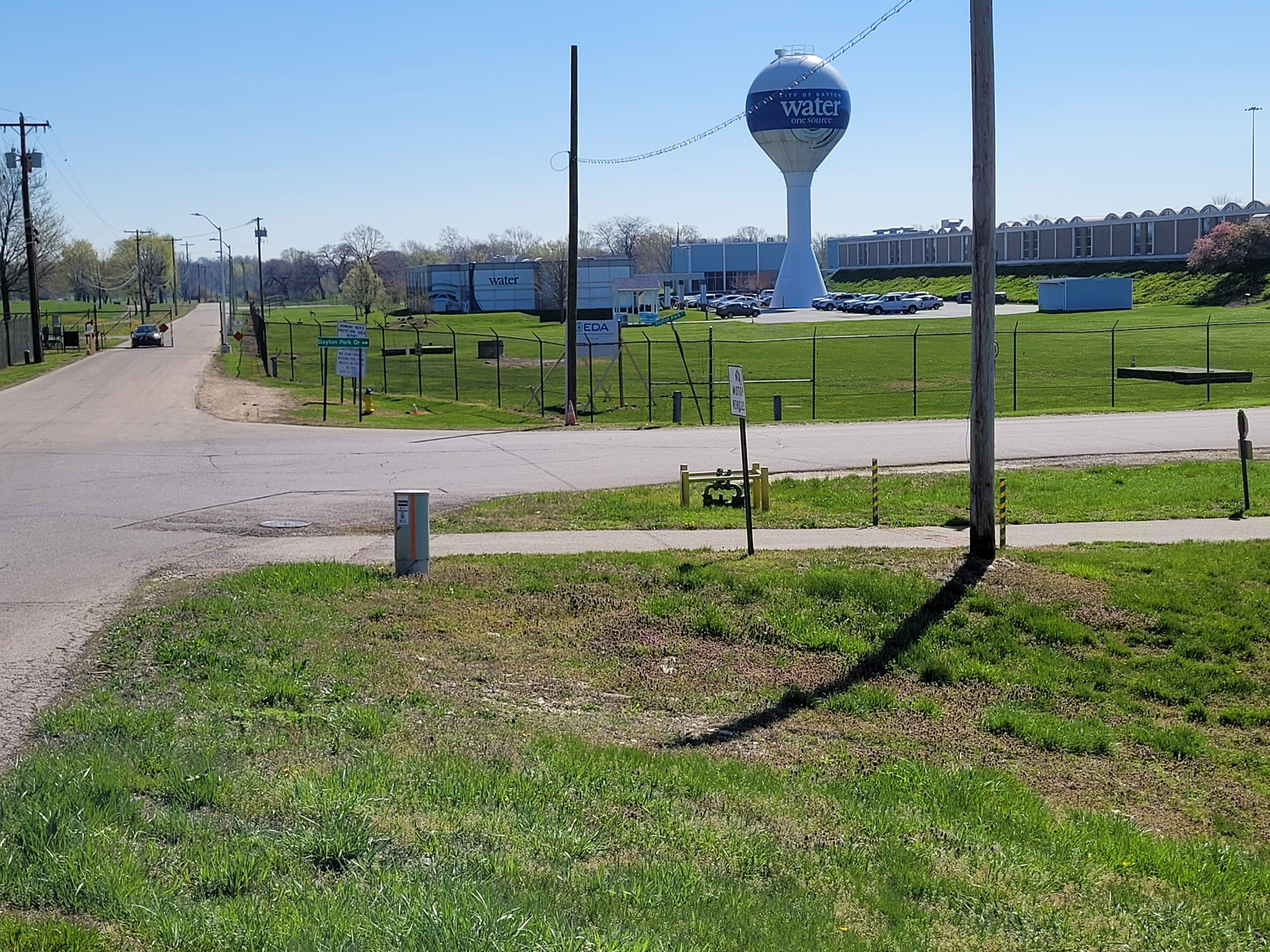 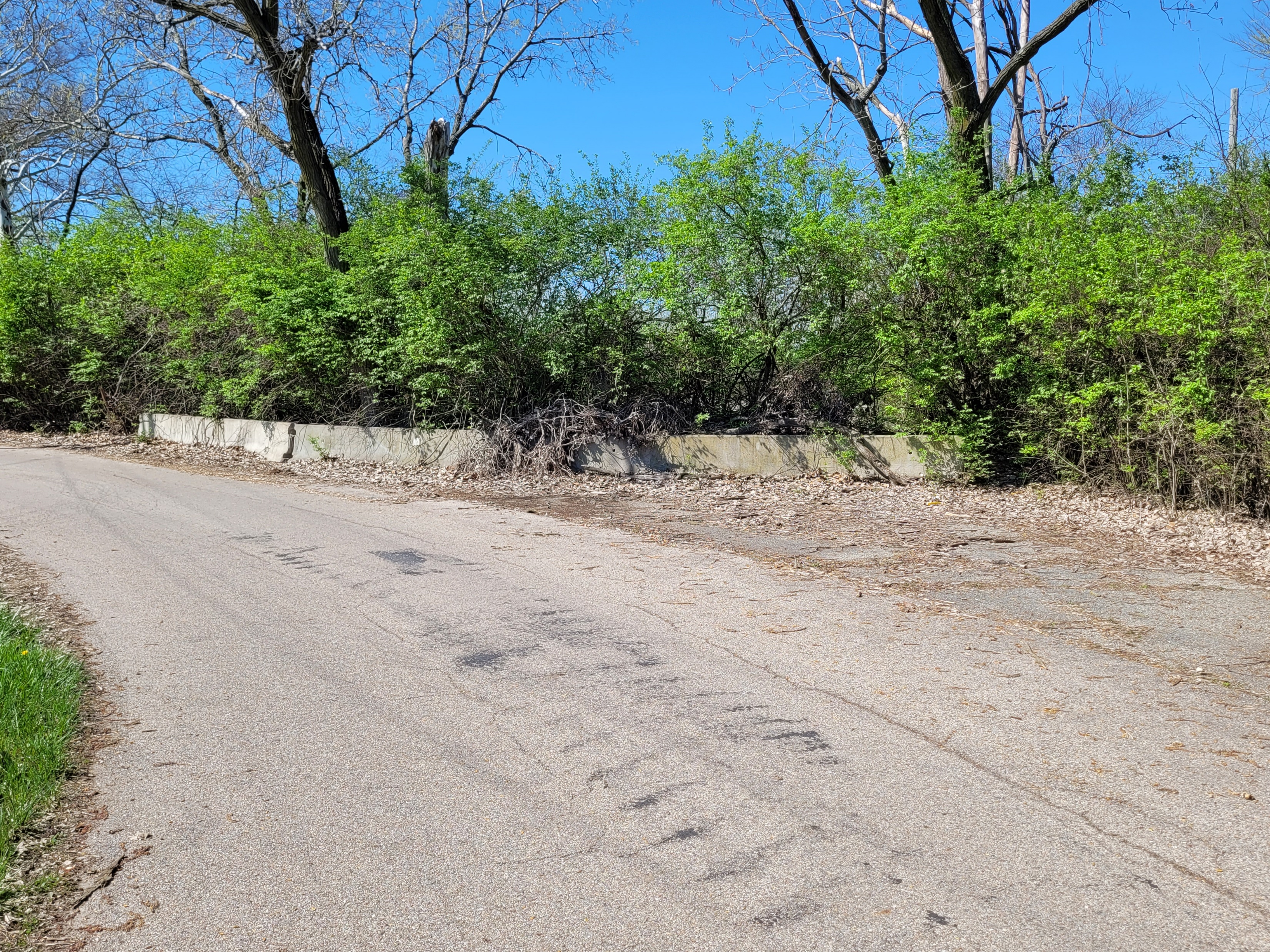 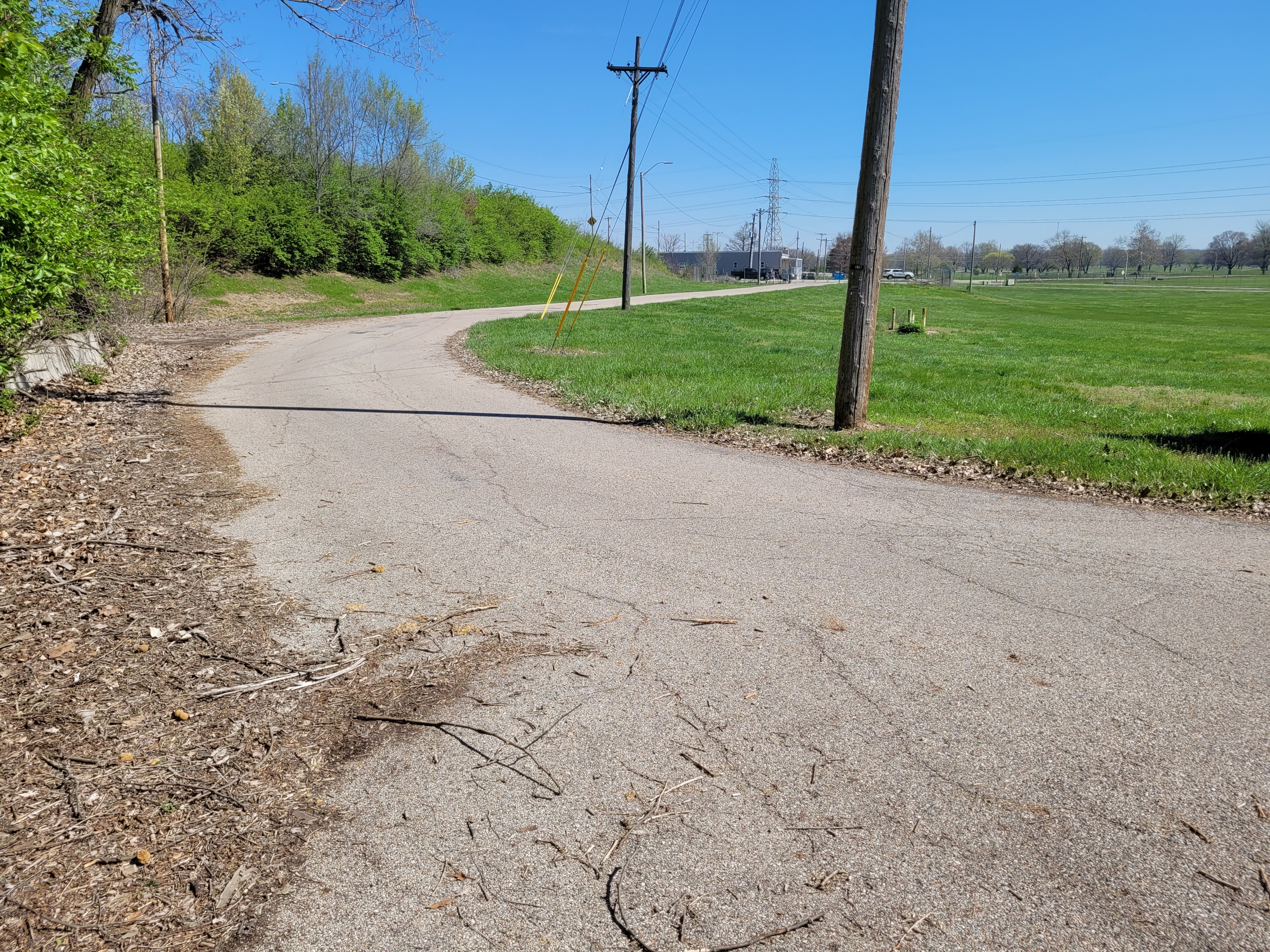 CSX Parcel
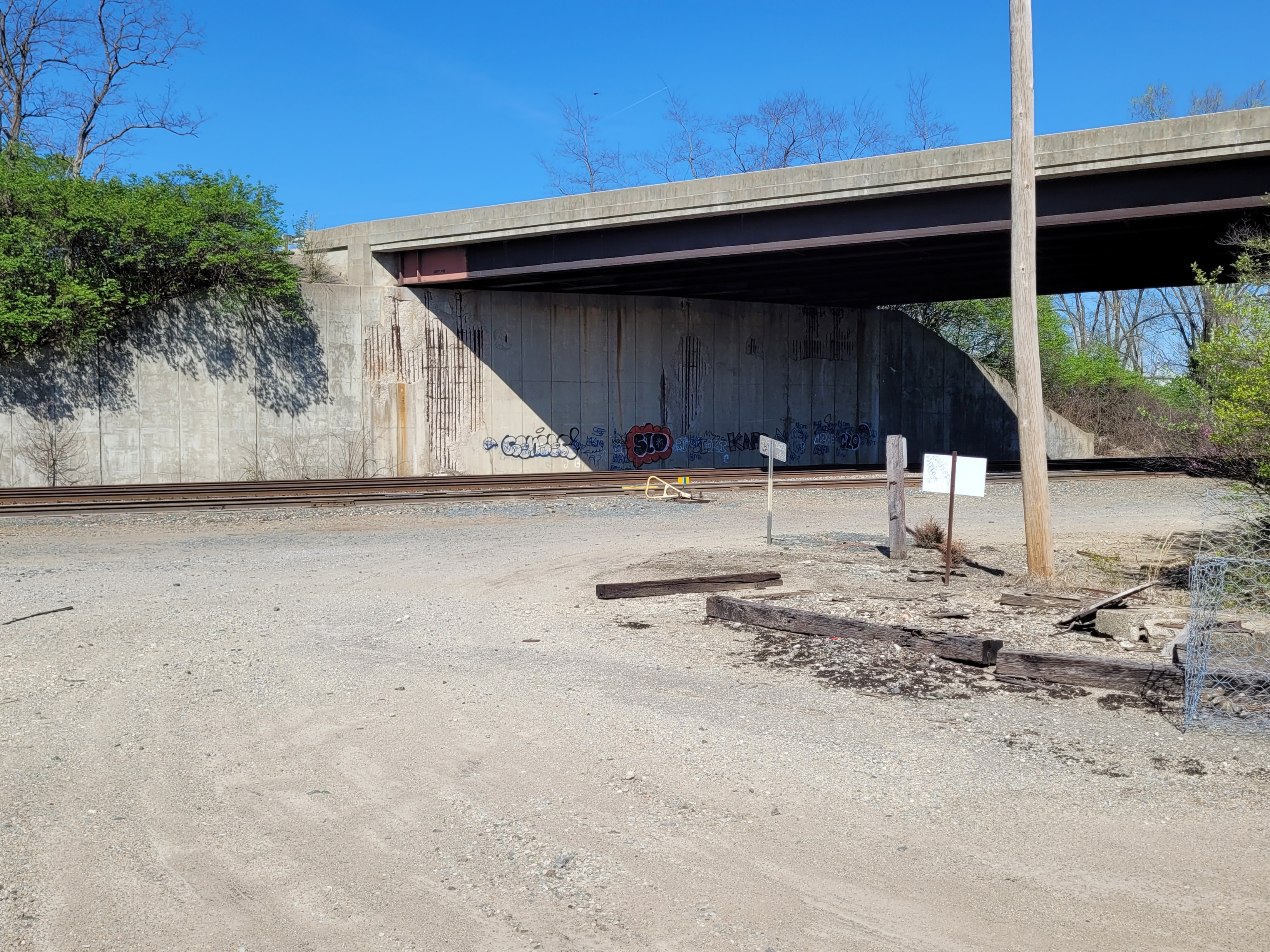 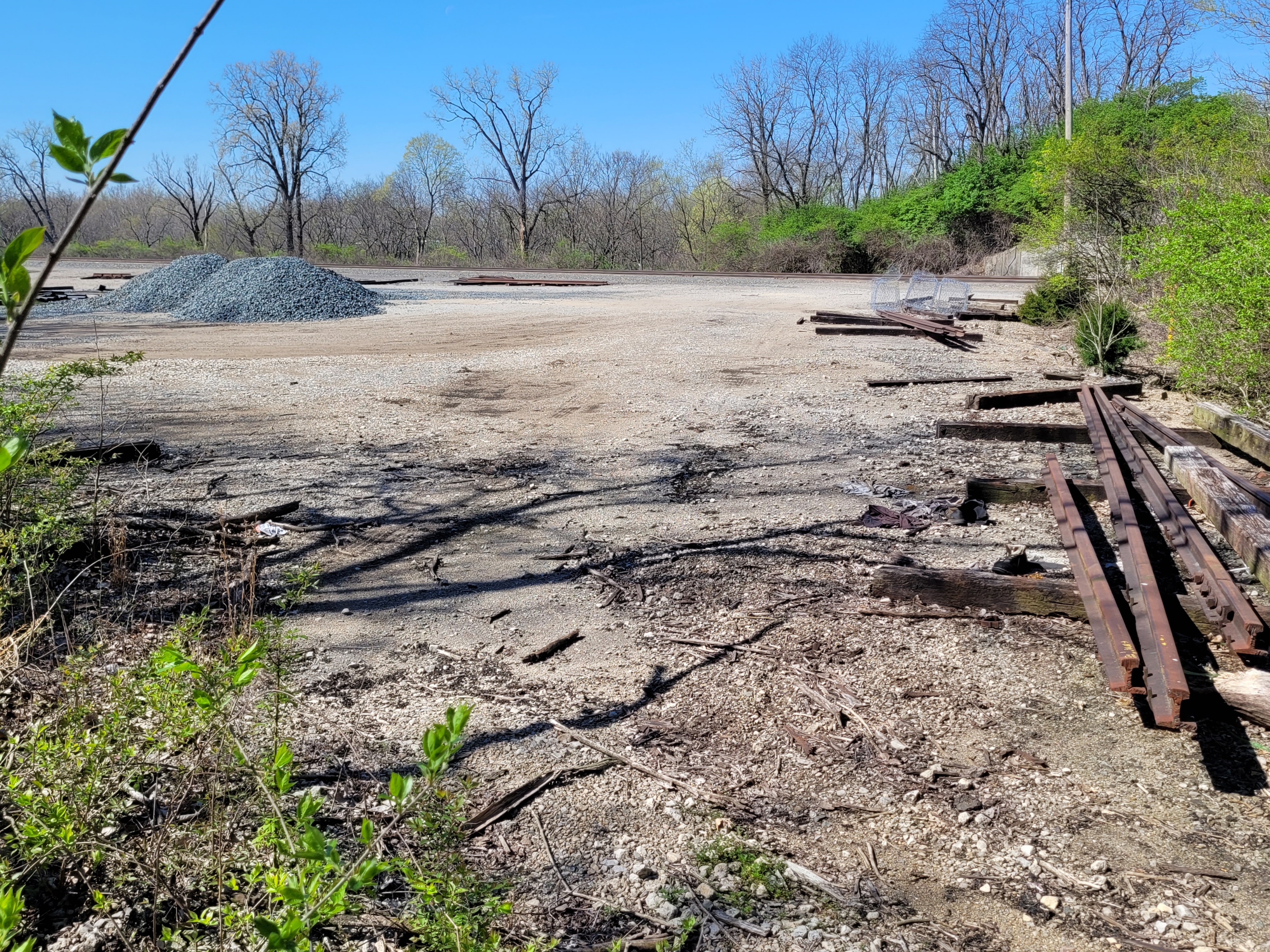 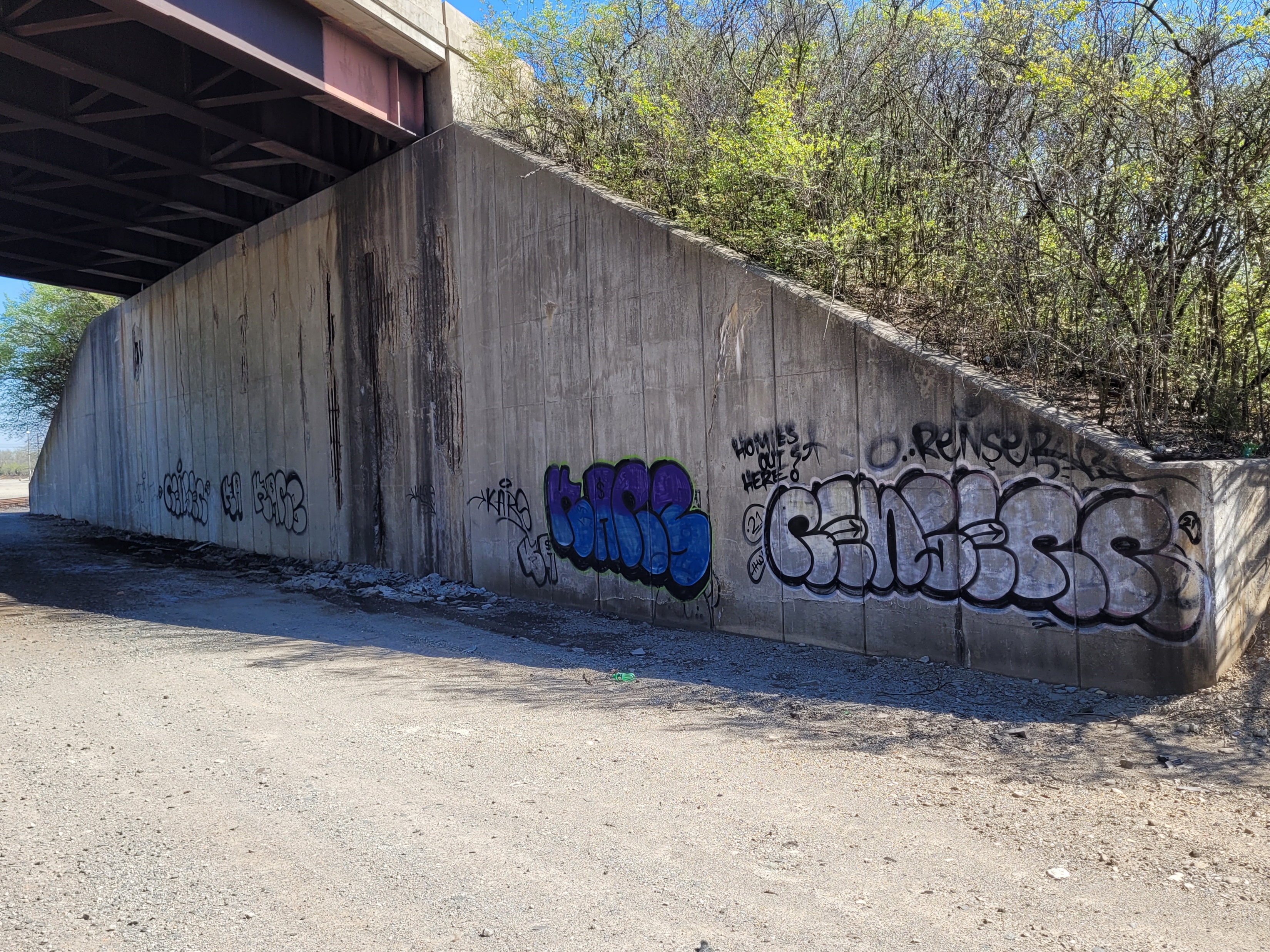 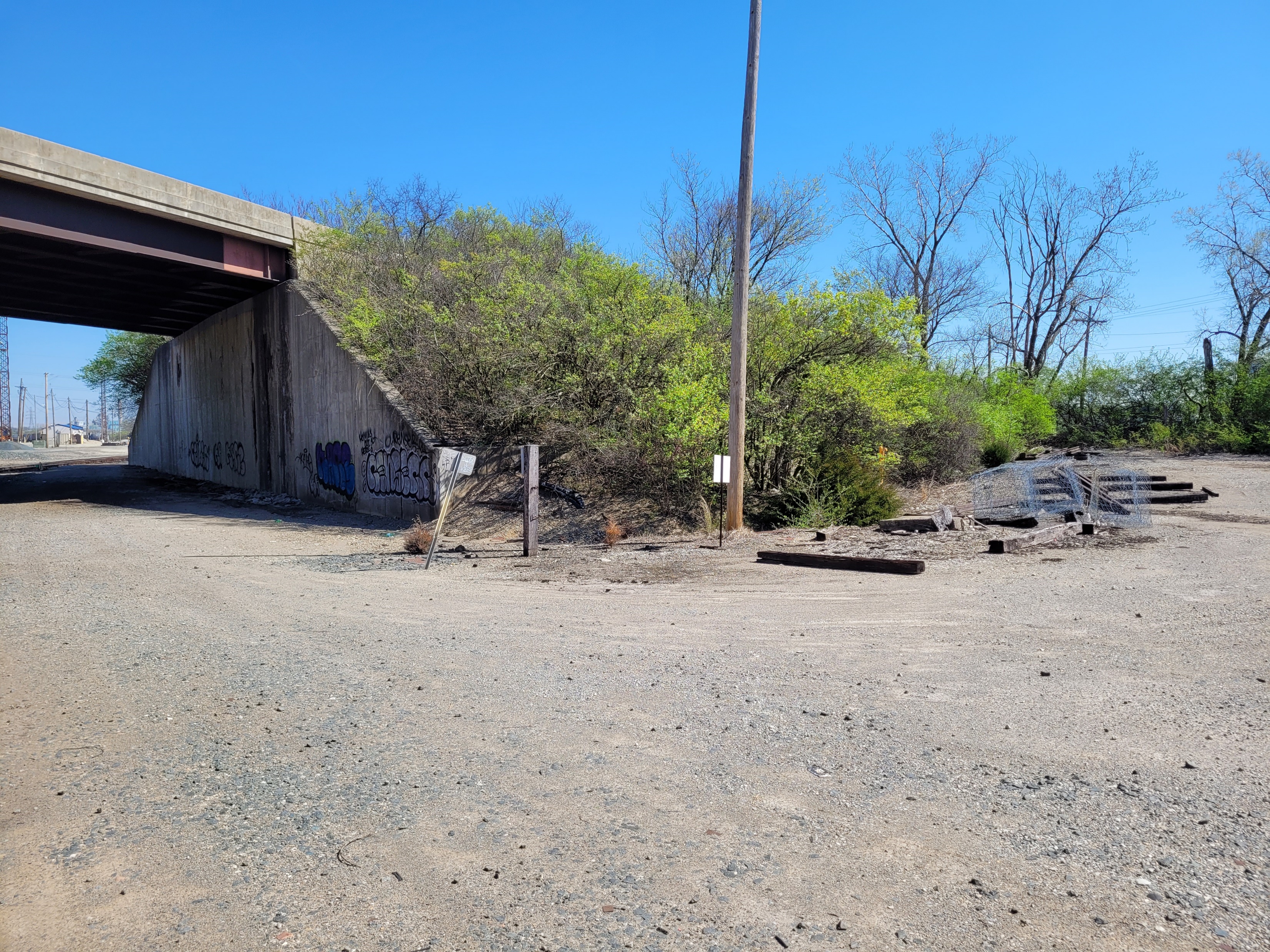 PROJECT COSTS
Design Engineering		            $250,000
Right-of-Way			 TBD by appraisal
Construction			         $1,000,000
Construction Inspection	           by MCEO
CSX Review and Force Account	   $50,000
Total Project Cost                        $1,300,000  +  ROW
PROJECT SCHEDULE
Final Design Engineering:      	thru October 2023 	
	Right-of-Way Acquisition:      	June 2023 – Nov. 2023
	Advertise, Sale & Award: 		Nov. 2023 – Jan. 2024
	Construction:				180 calendar days
Questions?
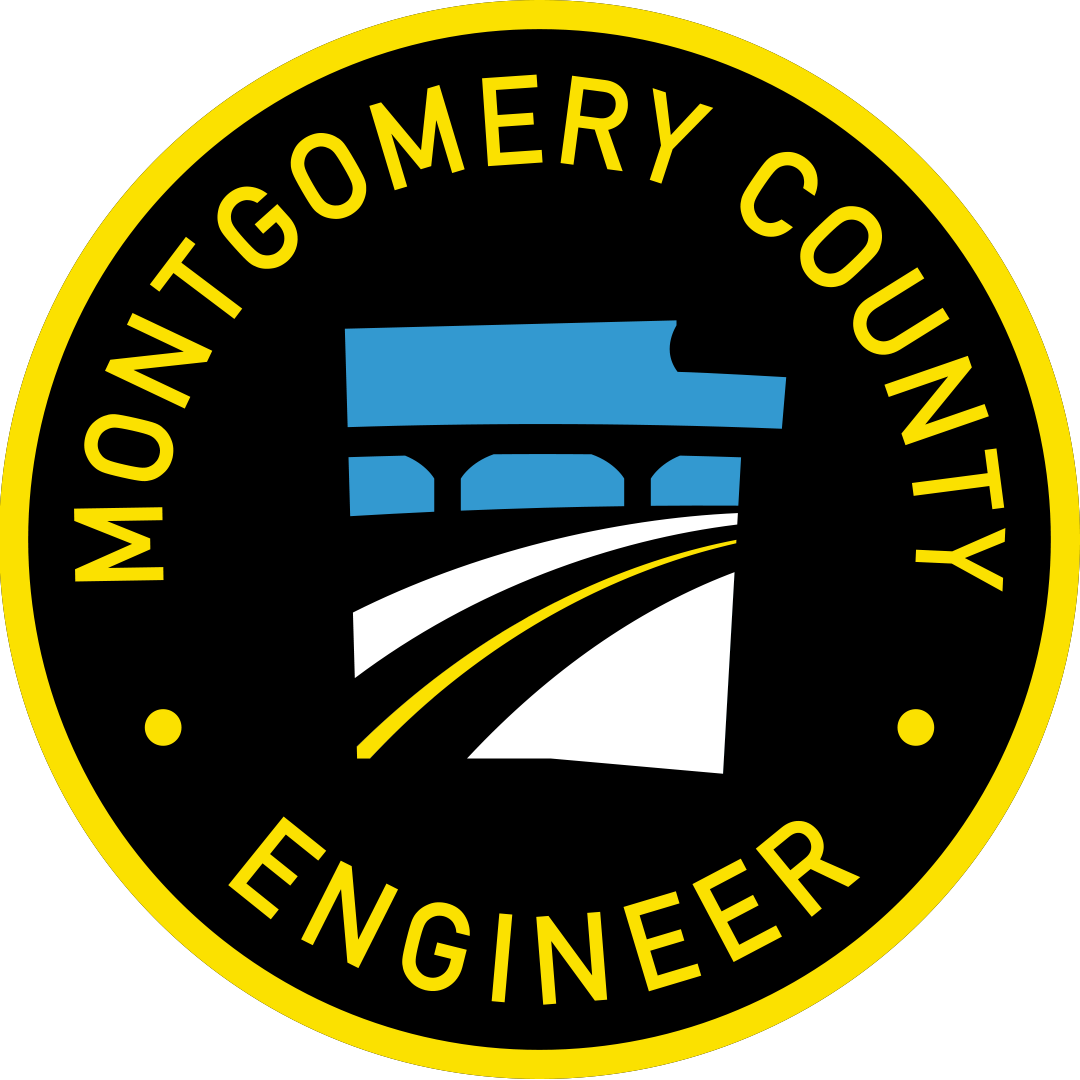